Occlusione gastrica in sleeve gastrectomy
Dott. Andrea weiss
Ospedali Galliera 
Genova
Paziente operata di sleeve gastrectomy nel maggio 2021

Regolare follow-up nei successivi anni con buon calo ponderale e nessun disturbo segnalato.

01/08/23 la paziente si reca in PS per epigastralgia e vomito da circa 1 settimana

EE: WBC 8, PCR 1,6, bilirubina tot 1,1, bilirubina diretta 0,5

ETG addome: Fegato di dimensioni ed ecostruttura regolari.
Non dilatazione delle VBI e VBE.
Colecisti distesa a pareti con spessore diffusamente accentuato (3mm) senza segni di iperemia al color Doppler e
priva di contenuto litiasico.
Regione pancreatica visualizzabile con difficoltà per sovrapposto meteorismo intestinale.
Non particolarità a reni e milza.
Vescica depleta.
Non liquido libero peritoneale.
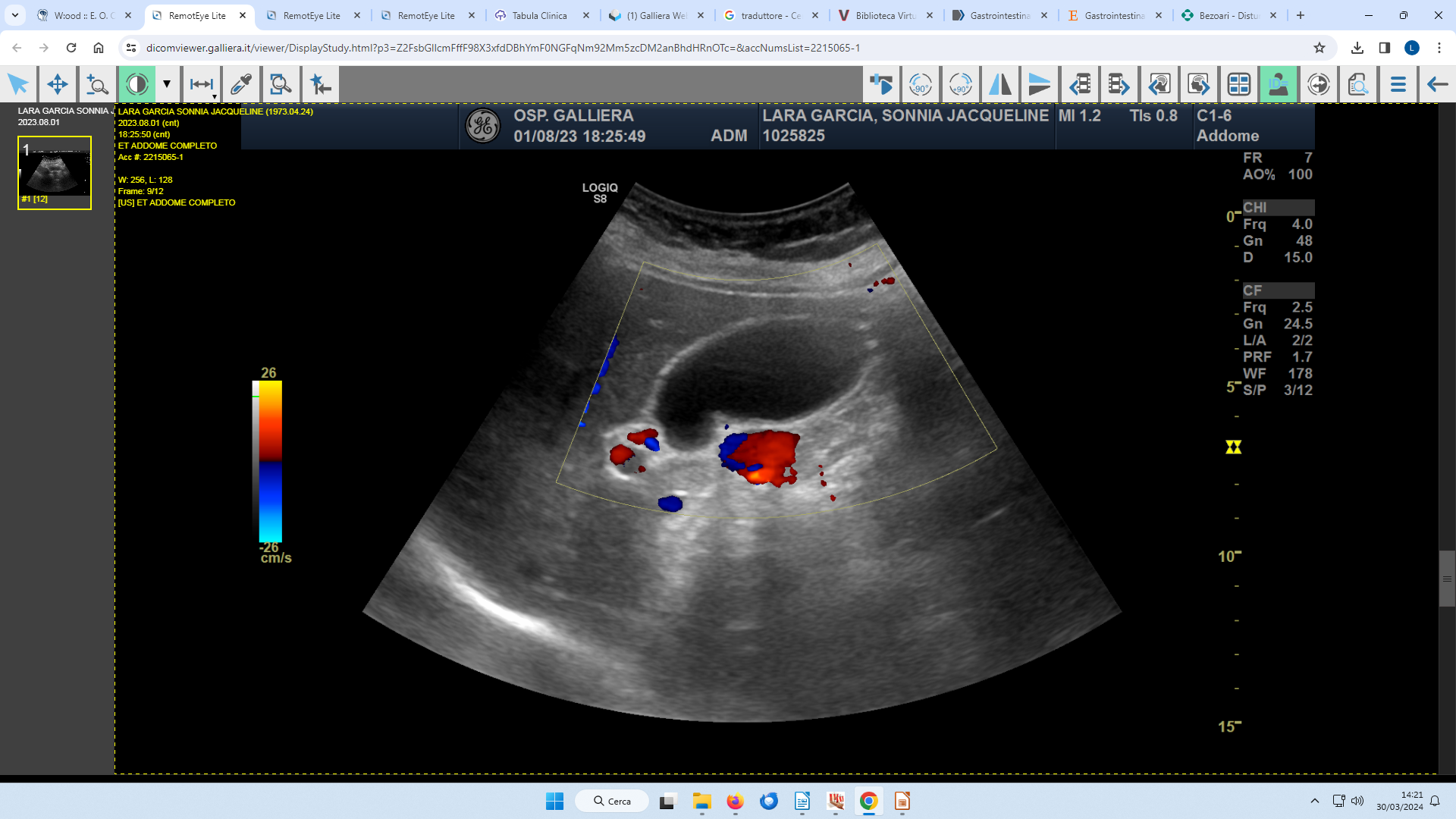 In data 08/08 la paziente ritorna in PS per vomito e dolore addominale

Eseguita EGDS: “Esame condotto fino al fondo gastrico. Esofago regolare. Stomaco completamente
occupato da ingesti in abbondante quantità maleodoranti che impediscono la
prosecuzione dell'esame. Utile studio radiologico con TC con mdc , stenosi ?altro?”

Esegue TAC addome: “In esiti di sleeve gastrectomy con tubulizzazione del corpo gastrico, il lume del tasca gastrica residua a monte
appare pressocchè totalmente occupata da conglomerato di ingesti di aspetto strutturato (di circa 7x5,5 cm).
Lume del corpo gastrico tubulizzato di aspetto virtuale.
Con i limiti della metodica, lieve ispessimento delle pareti dell'antro gastrico-prima porzione duodenale.
Non gas libero in addome.”
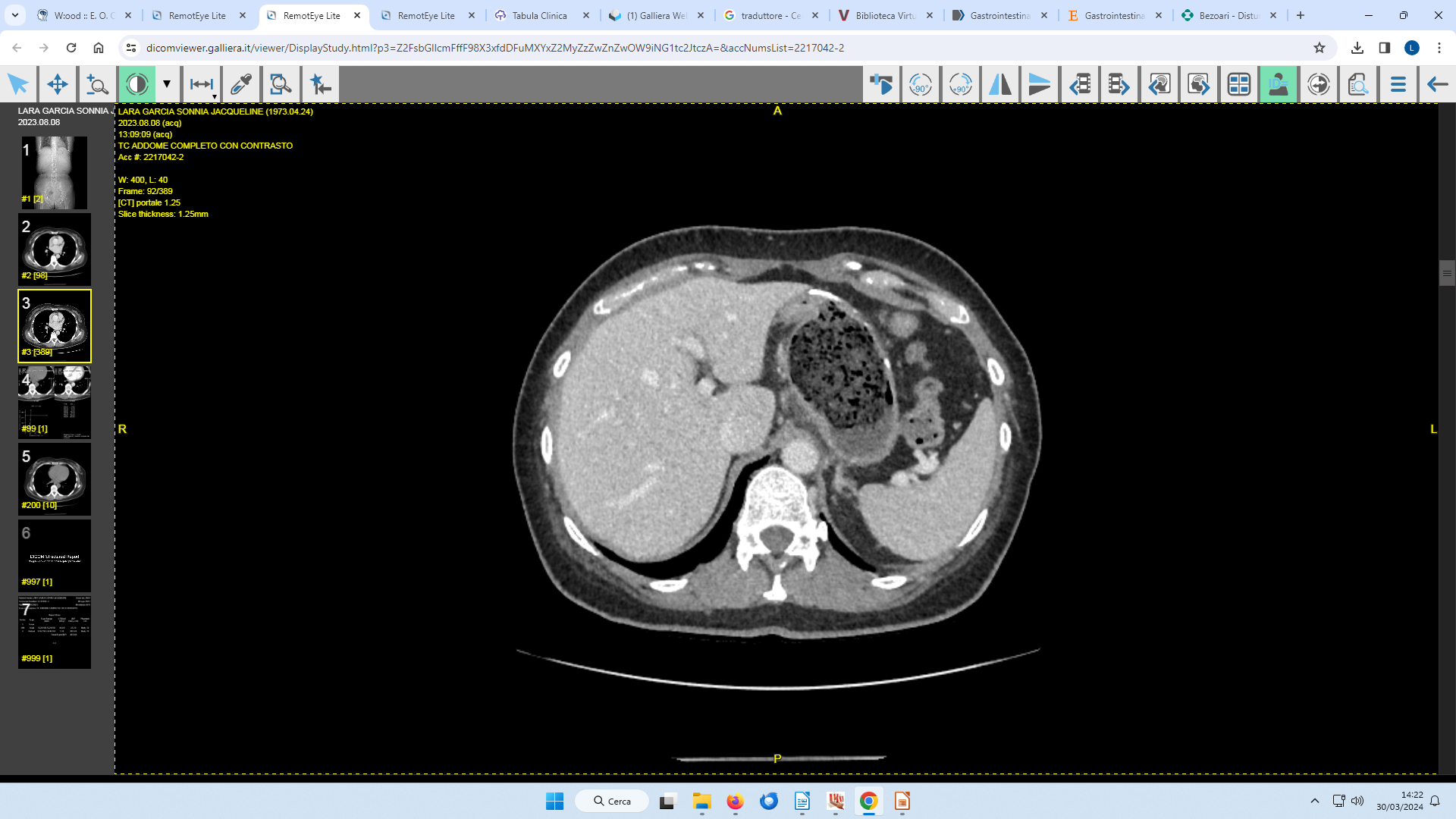 Consulenza chirurgica: “Ritorna per persistenza della sintomatologia: non riesce ad ingerire liquidi nè solidi, vomitando in seguito a loro ingestione; presa visione accertamenti effettuati. La paziente ricorda di aver ingerito un
pezzo di cocco grande il 26/7 e da allora insorgenza della sintomatologia; EGDS effettuata
infruttuosa per stomaco occupato da ingesti.
Si consiglia posizionamento di SNG, idratazione e supporto calorico ev, e ricovero per poter eseguire
progressivo svuotamento gastrico e successivo nuovo tentativo di EGDS”
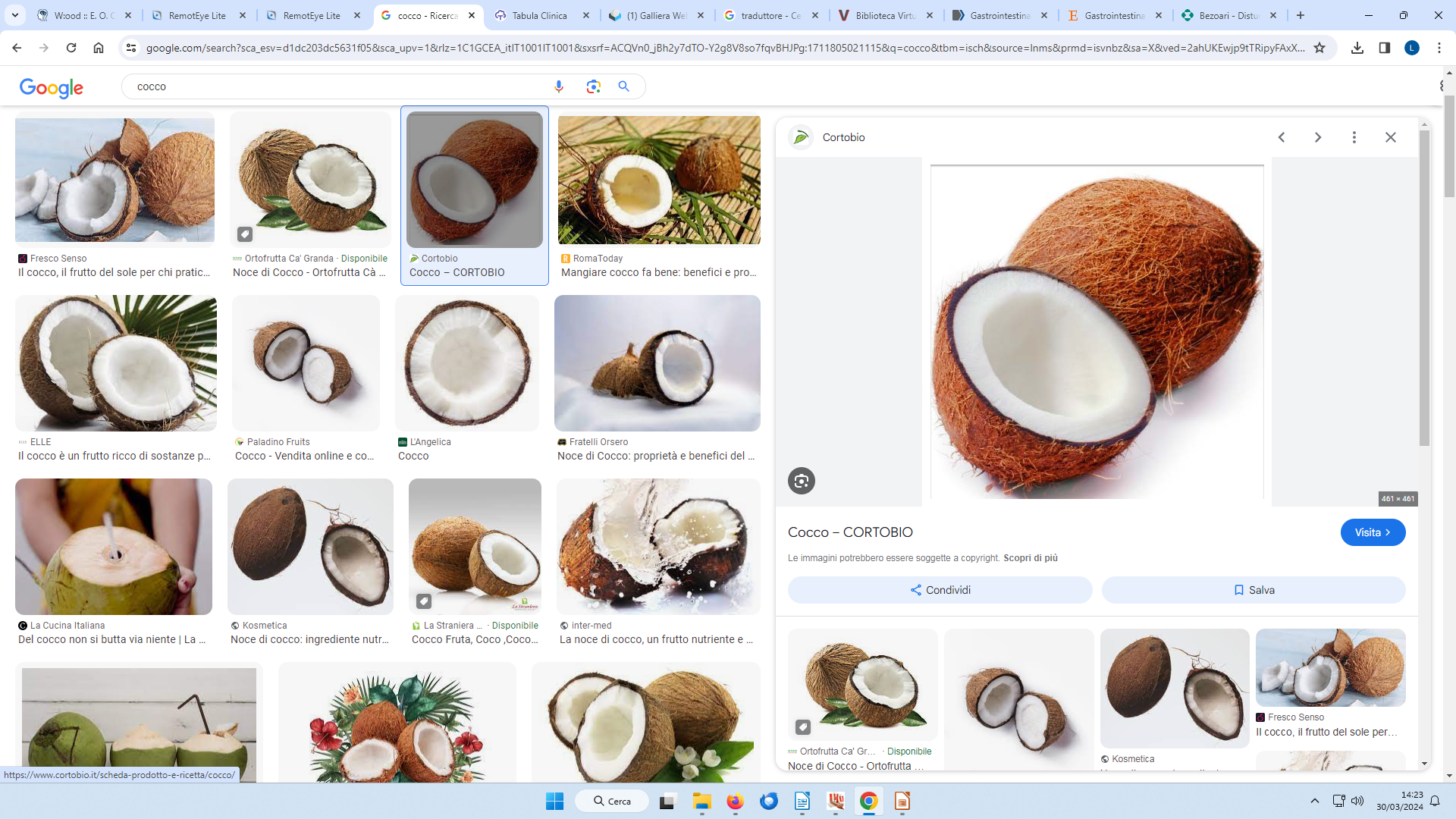 Consulenza gastroenterologica: “si consiglia somministrazione di coca-cola. Terapia con Buscopan e Plasil e rivalutazione tra 48 ore endoscopica”.
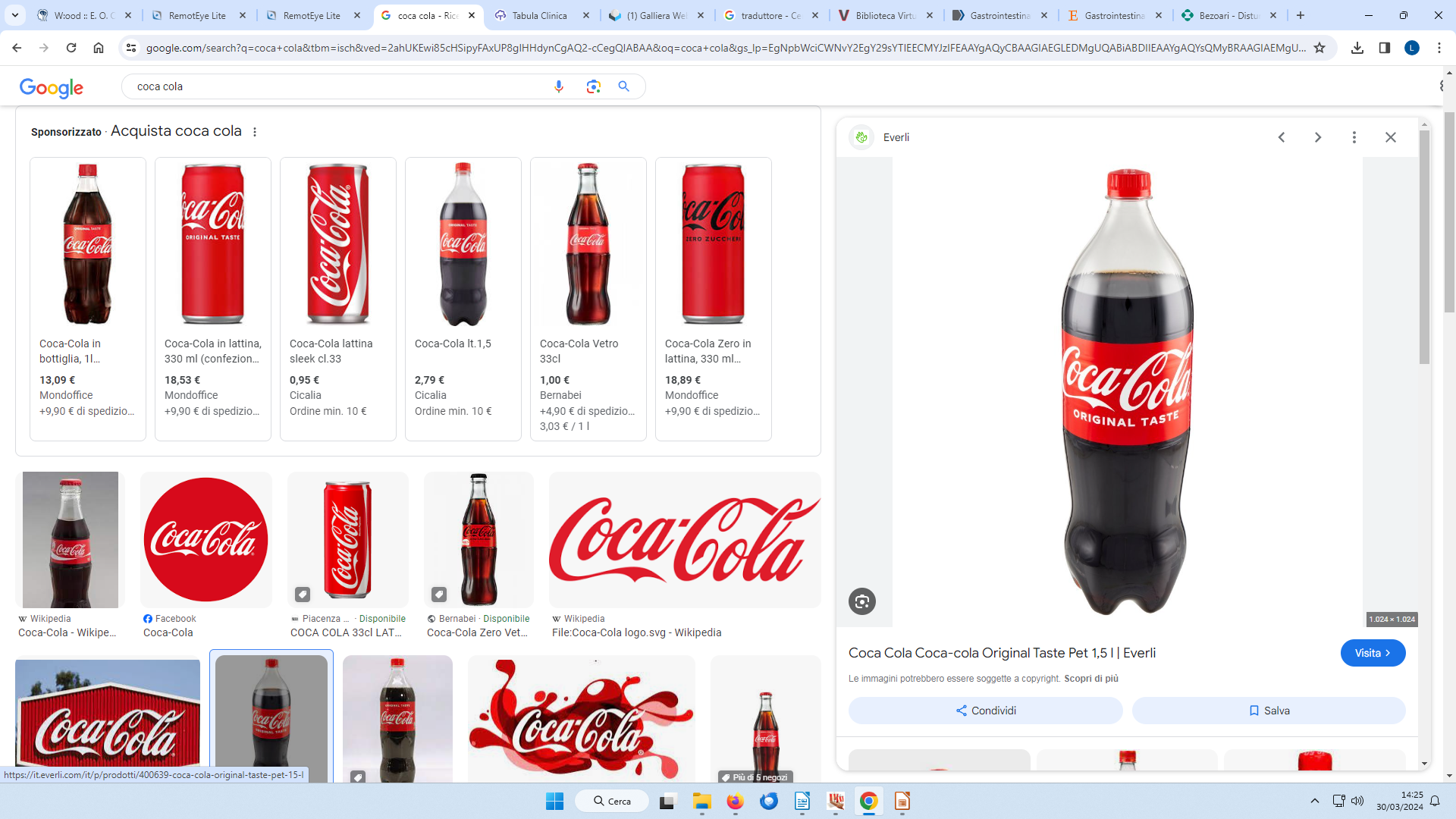 11/08 EGDS:”Al controllo odierno, esofago regolare per calibro e mucosa. Cavità gastrica tubulizzata come da esiti di sleeve gastrectomy con abbondante presenza di ingesti ma senza
evidenza di stenosi. Piloro pervio. Bulbo duodenale e duodeno II porzione regolare. Si
consiglia di proseguire come da precedenti indicazione”

Inizia dieta idrica.
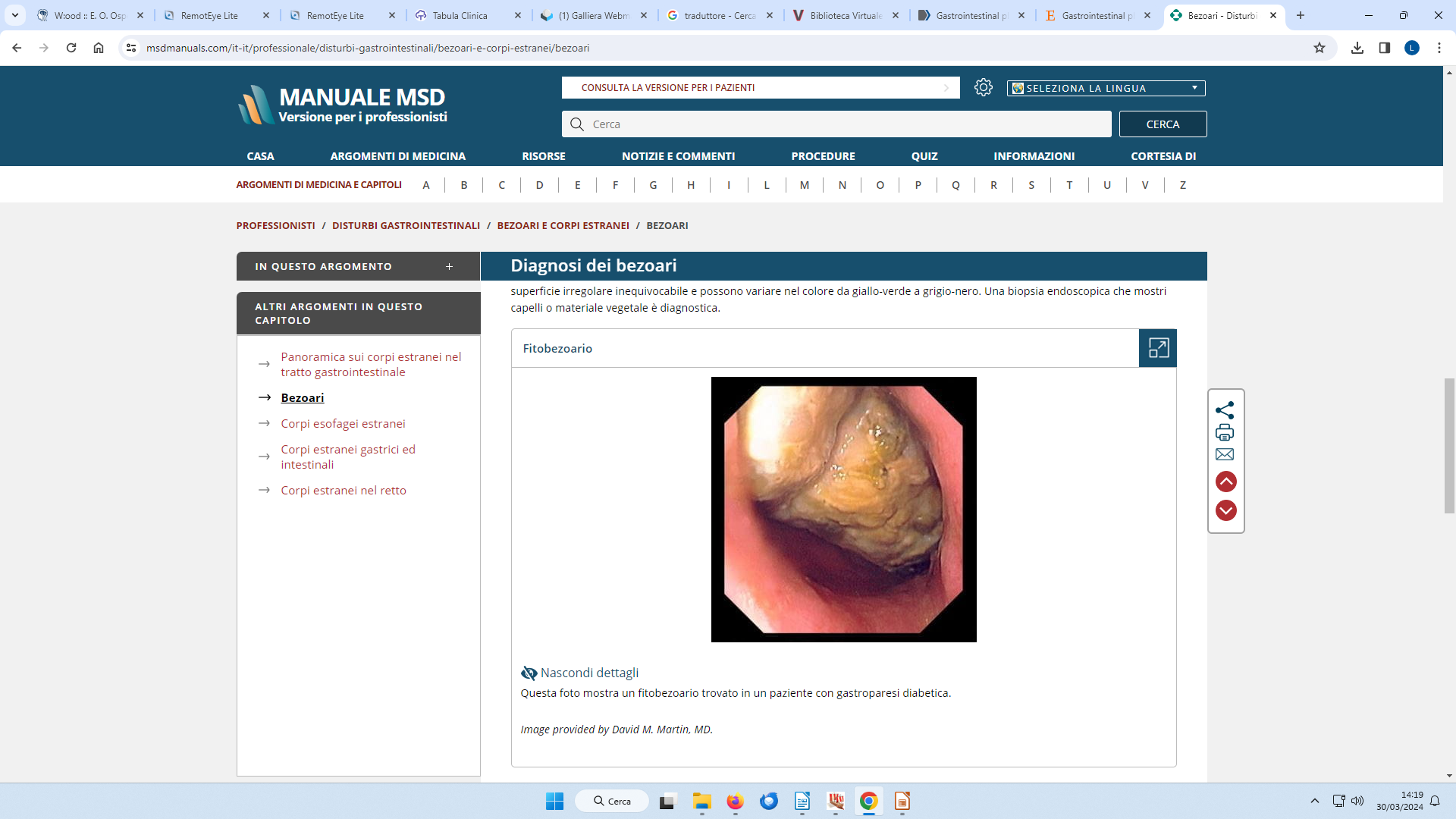 13/8 dieta semisolida. Non più episodi di vomito.

14/8 dimissione. In tp con Pantoprazolo 40 mg per os + integrazioni multivitaminiche
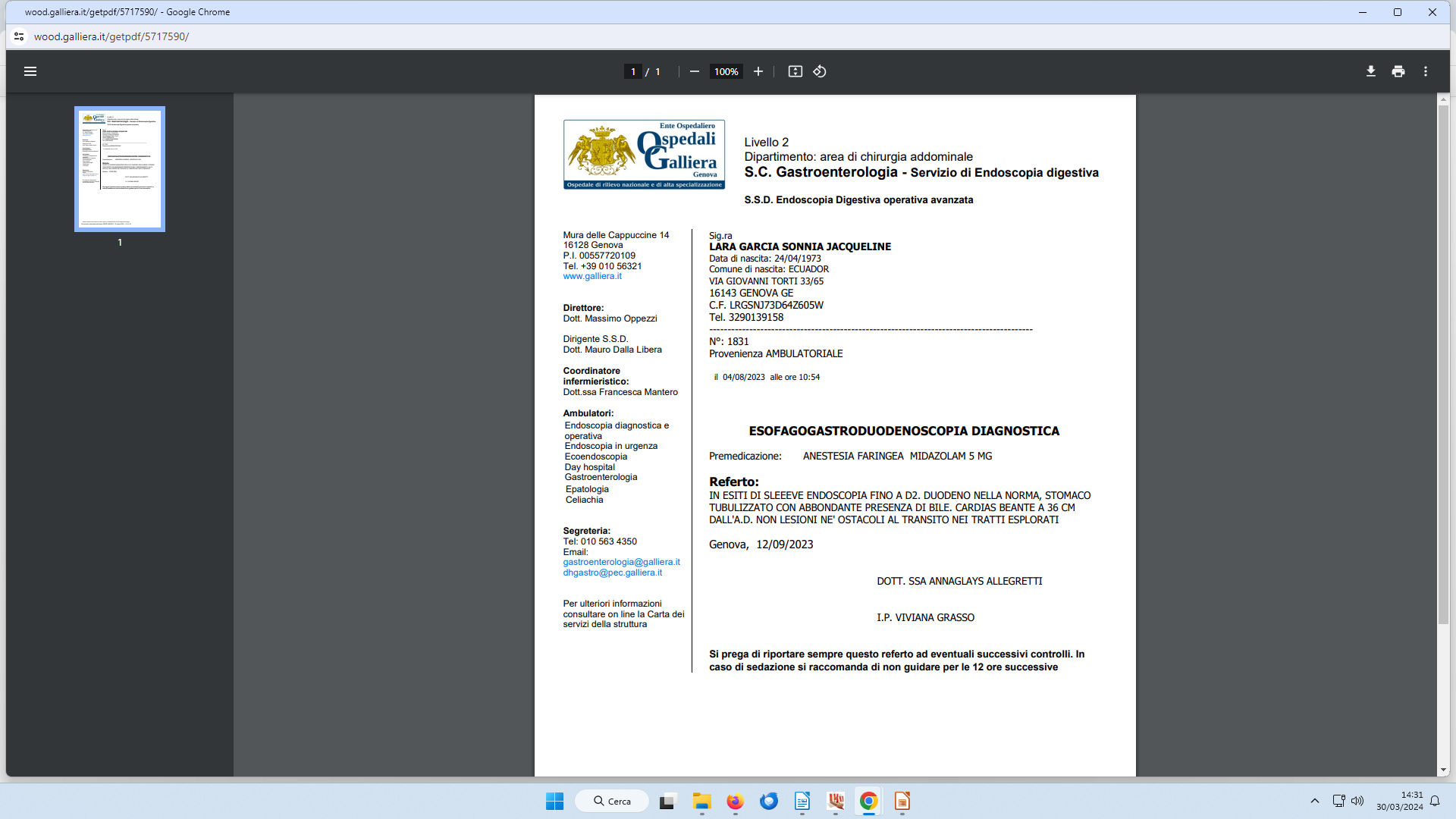 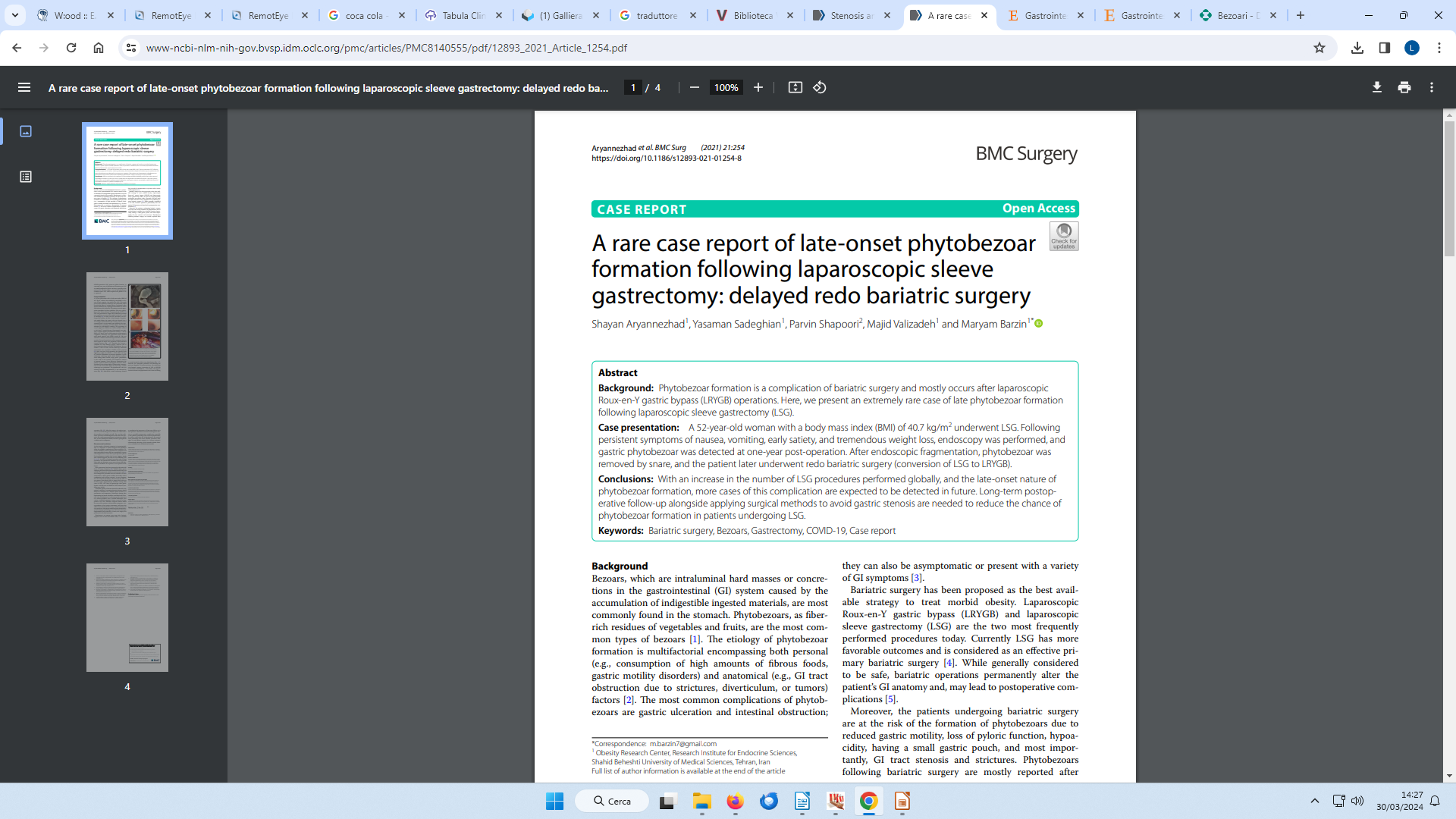 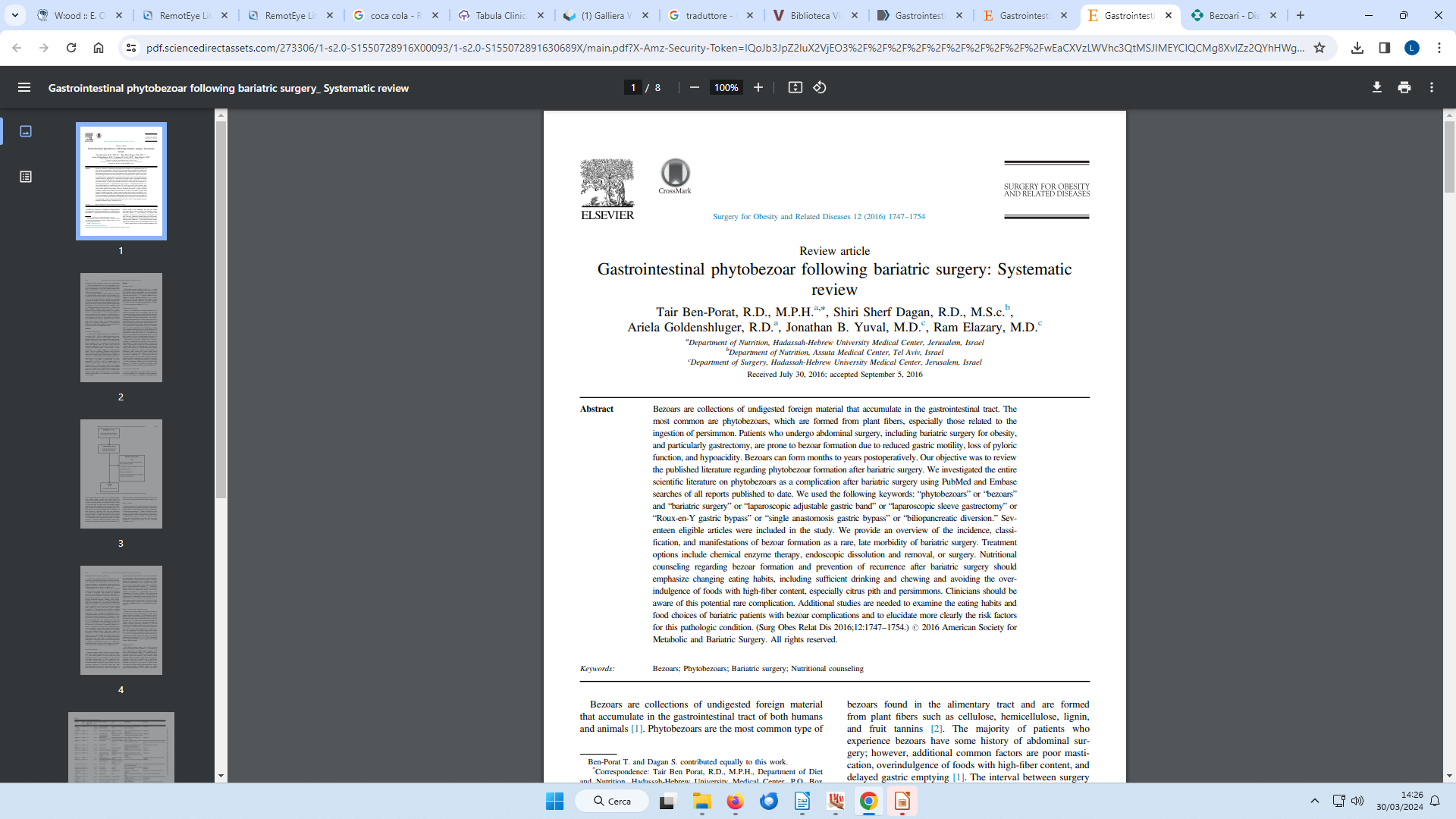 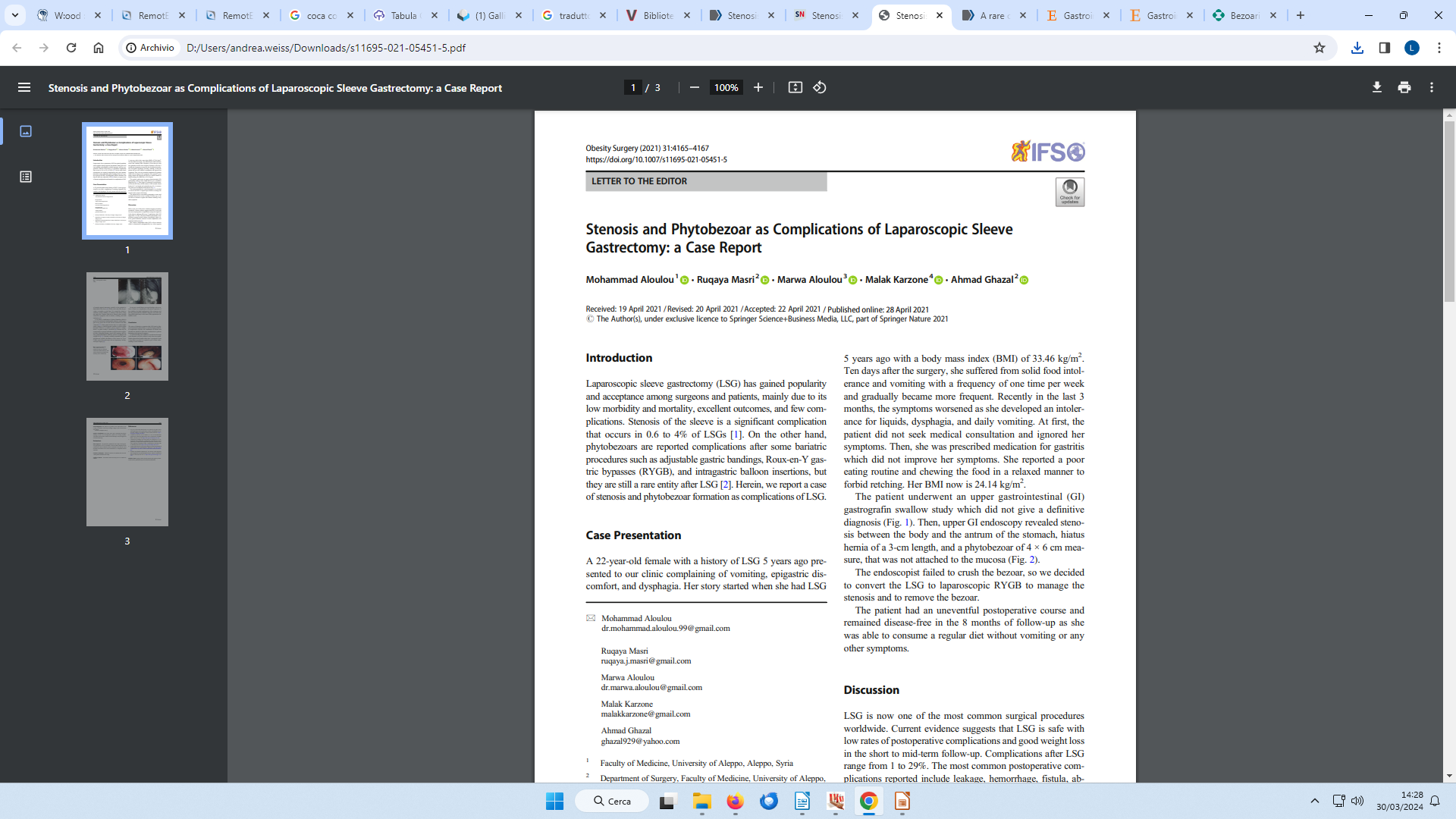 TRATTAMENTO FITOBEZOARI:

1)dissoluzione chimica
2)rimozione endoscopica
3)chirurgico
Grazie